Pakistan Affairs
NOA CSS/PMS
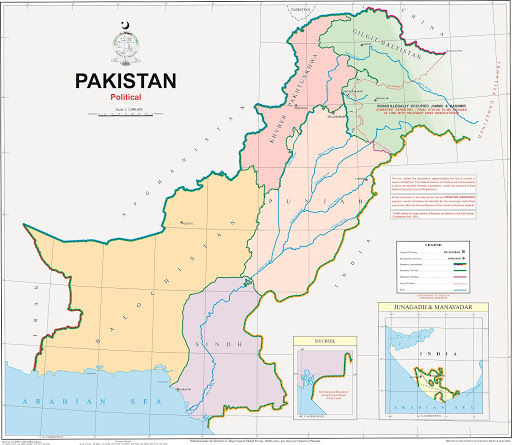 3/23/2024
2
Is History boring?
Study the past if you would define the future. Confucius
"Who controls the past controls the future: who controls the present controls the past." George Orwell
3/23/2024
3
Introduction - Syllabus
A. Muslim rule in the sub-continent and its down fall. Muslim renaissance, reform and educational movements. Pakistan Movement; Role of Sir Syed Ahmad Khan, Allama Iqbal and Quaid-e-Azam in the making of Pakistan. 

B. Land and People of Pakistan. Geography, Society, Culture, Natural Resources, Agriculture, Industry, Education.
3/23/2024
4
Introduction - Syllabus
Syllabus
Ideology of Pakistan-----definition and elucidation, historical aspects
Muslim rule in the Sub-Continent, its downfall and efforts for Renaissance.
 Movements for reforms-- Shaikh Ahmad Sarhindi, Shah Waliullah, Sayyid Ahmad Shaheed
Aligarh, Deoband, Nadwah, and other educational institutions-------Sindh Madrassah and Islamia College Peshawar
Pakistan Movement – historical developments, important events
Ideology of Pakistan in the light of Speeches and statements of Allama Iqbal and Quaid- i Azam Muhammad Ali Jinnah
3/23/2024
5
Introduction - Syllabus
Chapter- 02
Land and people of Pakistan
Geography, Society, Natural resources
Agriculture, Industry & Education with reference to characteristics, trends and problems
3/23/2024
6
Questions
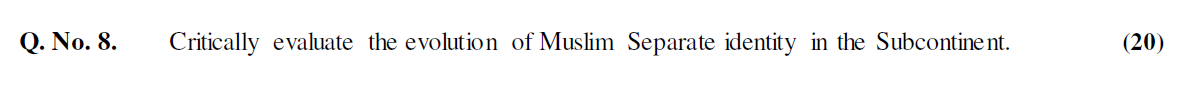 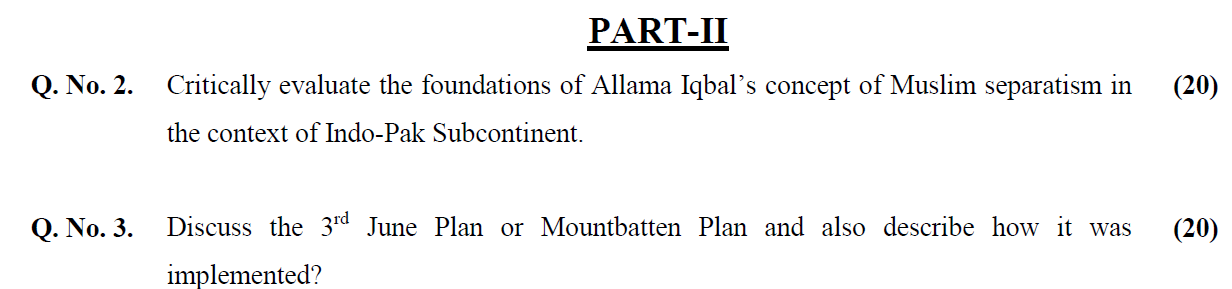 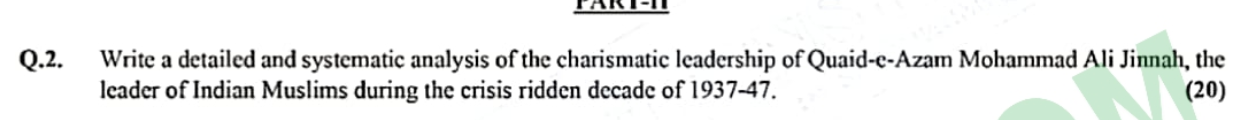 3/23/2024
7
Introduction
Resources 
CSS Compendium Pakistan Affairs by NOA Publication
A Brief History of Pakistan by James Wynbrandt
3/23/2024
8
Muslim rule in the Sub-Continent, its downfall and efforts for Renaissance
3/23/2024
9
712-14Conquest of Sind and Multan by Muhammad Bin Qasim
Beginning of Muslim Rule 
"The Brahmanabad settlement" 
The basic principle was to treat the Hindus as "the people of the book," and to confer on them the status of the zimmis (the protected) and impose Jizya -A tax of protection levied on non-Muslims
Intellectual Achievements – Cultural exchange
Medicine- Pharmacology, toxicology, philosophy, and astrology, music etc.
Writing of History
Land Measurement & construction of Cantonments
10
712 Conquest of Sind and Multan
Change of Script from Devanagari to Arabic Script 








8. Beginning of a new civilization-Language- culture-
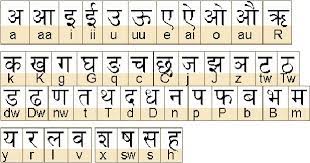 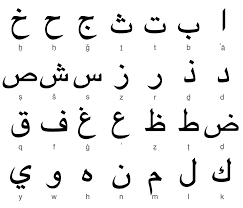 3/23/2024
11
Empire of  Mahmud of Ghazna / Mahmud Ghaznavi998-1030
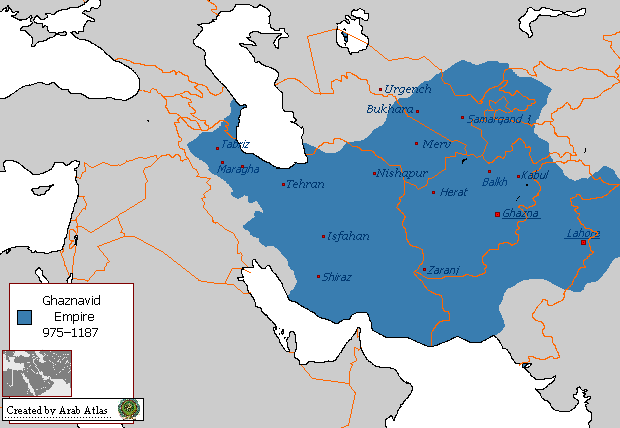 3/23/2024
12
Reign of  Mahmud of Ghazna
Impact on Muslim Civilization in India 
1020- Lahore’s Annexation - conquered
Land Rout established between Lahore & rest of the Muslim world
Movement of people, scholars, saints, traders , travelers
Spread of Islam in Punjab
Subsequent emergence of Lahore as a centre of learning and cultural hub
Attacks on India- superiority of Muslim arms- Psychological superiority of Muslims
Inspiration for the successive Muslim rulers to invade and establish a Muslim Sultanate in the Northern India
3/23/2024
13
W-India
N-India
Eastern India
South India
3/23/2024
14
1192Defeat of Prithvi Raj by Muhammad Ghuri at Tarain
Conquest of Northern India – Dehli & Ajmer
Qutb-ud-Din Aibak as viceroy or Deputy 
In 1193, Aibak occupied Delhi, the future seat of Muslim power in India
1206- Ghuri was killed 
Beginning of Sultanate Period
3/23/2024
15
3/23/2024
16
Sultanate Period 1206-1526
Qutb-ud-Din Aibek- the 1st Muslim Sultan of India 1206-1210
Established the Slave dynasty and Delhi Sultanate
 Established Delhi as his Capital 
Died in 1210
Buried in Anarkali, Lahore
3/23/2024
17
Slave Dynasty 1206-1290
3/23/2024
18
Sultanate Period 1206-1526
Iltutmish 1211-1236
Internal vs external threats 
Internal Threats - Independent Muslim governors , Hindu Rajas, religious orthodoxy 
External Threat - Mongol attack 
Consolidation of the nascent Muslim empire
Fabric of a new administration 
Organized different departments of the central government at Delhi
Qutab Minar- Hauz-e- Shamsi - Madrasa-i-Nasiri,
3/23/2024
19
Sultanate Period 1206-1526
Ghiyas-ud-din Balban1265-1287
Iranian theory of kingship- 
Kingship next to Prophethood
Court decorum- Grandeur 
Reforms in government – centralization- reduction in the power of nobility (Chihilgan or "the Forty)- standing army 
Successfully defended Muslim Empire against Mongol Attack
3/23/2024
20
3/23/2024
21
Other Dynasties in the Sultanate Period
3/23/2024
22
3/23/2024
23
Mughal Period-Age of Empire
3/23/2024
24
Mughal Period-Age of Empire
3/23/2024
25
1st Revival/Reform Movement
Sheik Ahmed Sirhindi 1564-1624 also known as Mujjadad Alf Sani (Thani)
 literally means Reviver of Islam during the second millennium 
Sheikh Ahmed , the most prominent disciple of Khawaja Baqi Billah- who started Naqshbandi Order in India 
“The most forceful and “original thinker” in India, before Shah Waliulla & Iqbal- SM Ikram
A high place in the Muslim world –Tawhid-i-shahudi
Self-confidence to the Muslim thinking in India
3/23/2024
26
1st Revival/Reform MovementMain Concerns
Low position of Islam under Akbar
Hindus in the court, Hindu wives worshiping in palaces, abolition of Jizya and of pilgrimage tax, rehabilitation and construction of Hindu temples etc.
"Non-muslims carried out aggressively the ordinances of their own religion in a Muslim state and the Muslims were powerless to carry out the ordinances of Islam; if they carried them out, they were executed” SM Ikam
Muslims…….. “humiliated and powerless”
Non-Muslim enjoyed high positions
3/23/2024
27
1st Revival/Reform MovementMain Concerns
Withdrawal of patronage of Islam
Aggressive Hindu religious revival
Demolishing of mosques & setting up of temples
Ban on cow slaughter 
Cultural influences of Hindus on Muslims
Weakening of Islamic principles
Empowering Hindus would weaken Muslim rule and end it eventually
Akbar’s policy has emboldened Hindus it must be reversed
3/23/2024
28
1st Revival/Reform MovementStrategy
Advocated re-imposing  Jizya and cow slaughter
Hindus & Muslim are different people- Two Nation theory
Muslim shouldn’t intermingle- inter-dine- and intermarry with Hindus
Muslim ruler should distance themselves from Hindus
Hindus to be expelled from the court and removed from important positions
Muslim rulers should distance themselves from the Hindus
3/23/2024
29
1st Revival/Reform Movement
Methodology 
Sheikh Ahmed Sirhindi used
Sermons
Wrote Letters to influential people/ nobility, governors, Ullema and Mashaikh
Wrote Booklets 
Books and treatises
Paid price for his views / actions- was arrested by Jehangir and imprisoned for two years
3/23/2024
30
1st Revival/Reform Movement
Success and Legacy
He couldn’t achieve his targets during his life time
But his dreams were realized when Aurangzeib became the Emperor in 1659
Aurangzeib’s policies and regime are considered to be influenced  immensely by his ideas
3/23/2024
31
Success and Legacy
Jizya was re-imposed
Pilgrimage Tax was re-imposed
Patronage of Hindu fine arts was withdrawn
Patronage of Hindu temples was withdrawn
Cow slaughter was allowed
New mosques were built to manifest prominence of Islam like Badshahi Mosque in Lahore
3/23/2024
32
3/23/2024
33
Causes of Decline of Muslim Rule in India
Weak Successor of Aurangzeb
Absence of law of Succession
Wastage of resources in the civil wars 
Secular and liberal policies of Akbar
Waning of Jihad Spirit
Luxurious lifestyle—spread of effeminacy 
Weakening of Central Authority
Dissipating Military capabilities
Foreign Invasions
Obsolete Education  system  
Absence of Navy
Internal conspiracies
The role of East India Company (1600-1873)
3/23/2024
34
Reform Movements-Shah Waliullah
Shah Waliullah 1703-1762
Born to a religious family in Dehli –Nobility 
Got his early education at madrassa Rahimya & started teaching 
Went to Arabia for higher education of Quran and Sunna 1724-1732
 After his return, he resumed teaching and started his reform movement
3/23/2024
35
Reform Movements-Shah Waliullah
One of the greatest original thinkers of Muslim India 
Deeply troubled at situation of Muslim & Islam in India
Loss of Muslim Political Power
Loss of Muslim Economic Power
Civil war & loss of life, culture and resources 
Resurgence of Hindu Power 
Conspiracies and betrayal of Muslim elite 
Degeneration of Muslim Nobility
Future of Islam and Muslims in India
3/23/2024
36
Reform Movements-Shah WaliullahMain Ideas
Start of a new reform movement 
Rationality of Islam
Preaching pristine values of Islam
Unity among different schools of thought ---Hanafi-Shafi- Malaki-Humbali- Sunni and Shia
Spreading understanding of Quran
3/23/2024
37
Reform Movements-Shah Waliullah
Methodology
Translation of Quran in Persian language as it was language of the educated Muslims in India
Later on the Quran was translated into Urdu by his sons Shah Rafiudin and Shah Abdul Qadir
Writing of Hujjatullah-il-Baligha– suitability of Islam for all people for all the times & the ability of Islam to solve all the problems faced by humanity
Izalat ul Ikhfa wul Khilafat ul Khulufa to remove misunderstanding
Synthesized two philosphies , that is, Wahdat ul wujud & Wahdat ul Shuhud----Thin difference between two
51 books on different problems faced by Muslim community in India
Presented solution to these problems in the light of Quran and Sunna
3/23/2024
38
Methodology
Opposition of Maratha Power
Political Unity among Muslims 
Wrote a letters to Ahmed Shah Abdali to attack India 
1761, Ahmad Shah Abdali came to India and defeated Maratha confederacy at the 3rd battle of Panipat
Against the hopes of Shah Waliullah, Abdali went back to Afghanistan and didn’t initiate a new Afghan Dynasty in India
The “What if Question” & food for thought
3/23/2024
39
Legacy- Shah Waliullah
Intellectual/ Religious/Educational contribution
Translation of Quran
Decline due to abandoning Islamic principle
Bridging the gap between Sunni and Shia
Importance of Ijthad over Taqlid
Stress on avoidance from social evils
Teaching and researching Islamic though at Madrassa Rahimya
Political Contribution
Unity of Muslim Nobility 
Character building of Muslims-spirit of Jihad
Protecting Muslim Community form annihilation by inviting Ahmad Shah Abdali to India
Jihad Movement 
Inspiration for late generations – Pakistan Movement
3/23/2024
40
3/23/2024
41